M2-3.  The TC View of Recovery & Right Living
Prison-based Therapeutic Communities:  
A Comprehensive Staff Training Course
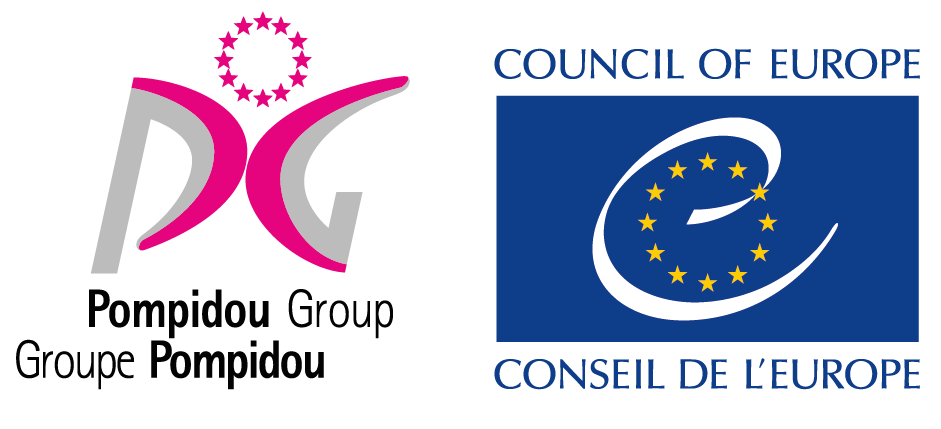 Recovery – a TC Definition
Recovery is not simply about abstinence
It is – more importantly – about the gradual building (or rebuilding) of a new life
Recovery in a TC is about changes in thinking, feeling, values, behaviour and self-identity
Prison-based Therapeutic Communities:  
A Comprehensive Staff Training Course
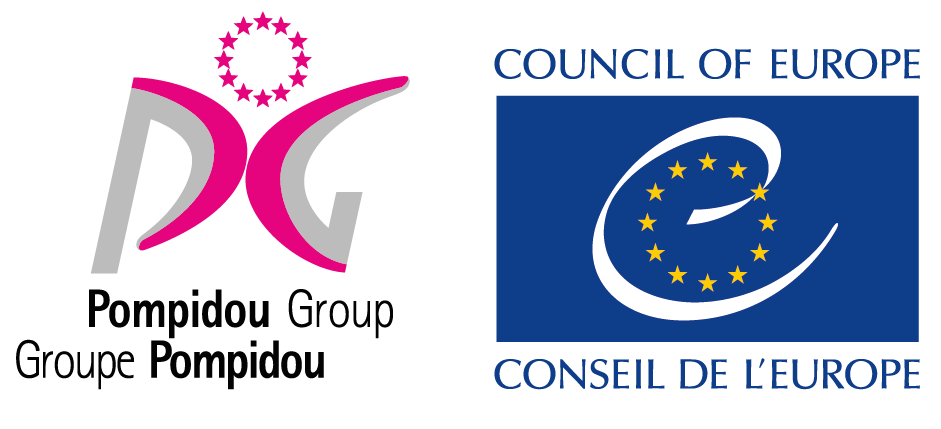 Recovery Elements
Recognising the need to change
Becoming honest and responsible
Eliminating self-defeating behaviour and thoughts
Learning to recognise and manage feelings without drugs
Changing social identity
Increasing awareness of self and others
Developing a pro-social value system
Prison-based Therapeutic Communities:  
A Comprehensive Staff Training Course
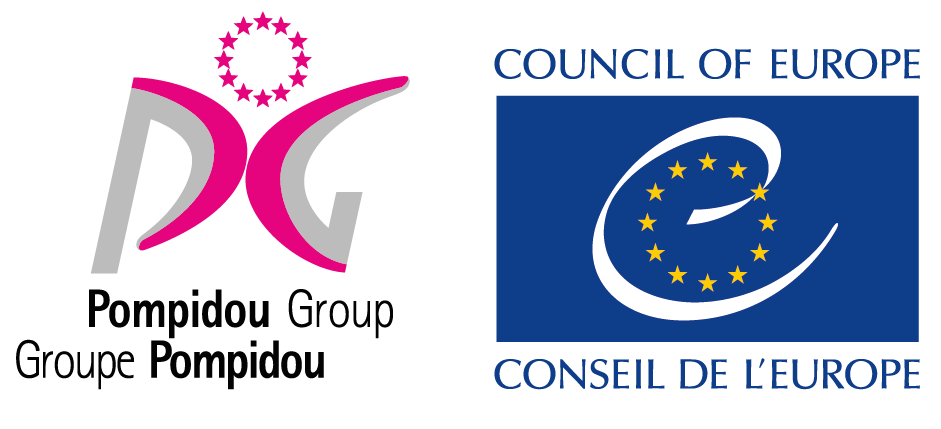 Right Living
Honesty in word & deed – reveals true identity to self and others
Responsible concern for others – show real care by challenging and supporting others
Work ethic – self-reliance and commitment bring earned rewards
Active & continuous learning – learning about yourself and the world sustains recovery
Prison-based Therapeutic Communities:  
A Comprehensive Staff Training Course
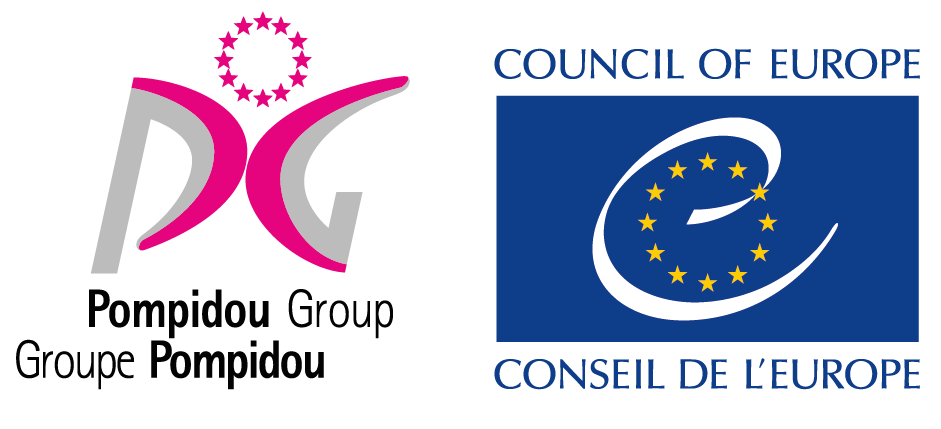 Rehabilitation
Those who once had a relatively stable home life
Those who have continued to remain in contact with positive-influence friends and relations
Those with pre-existing skills and capabilities which can be restored
Will require help to rebuild and restore these skills and values
Prison-based Therapeutic Communities:  
A Comprehensive Staff Training Course
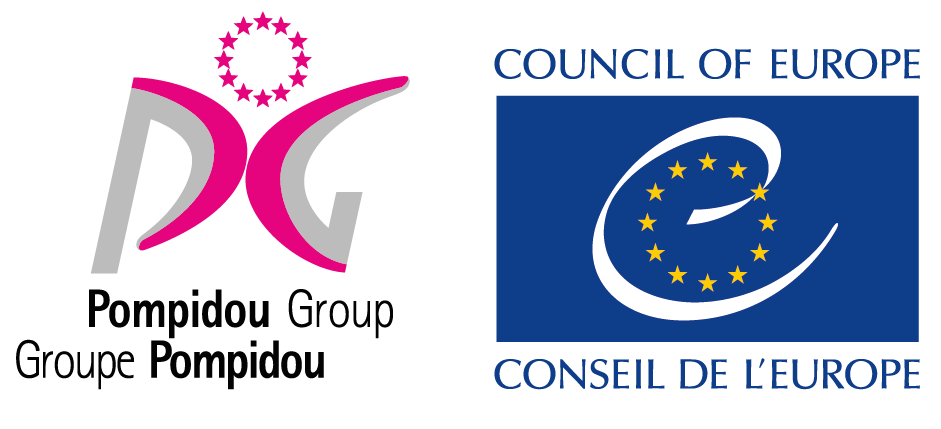 Habilitation
Those who have never experienced a stable childhood and family life
Those who have experienced childhood trauma within the family
Childhood sexual and/or physical abuse (these numbers are very high in TC populations)
Those who have co-occurring psychological issues which will require ongoing management
Will need to learn the behaviours, skills, values and attitudes of a stable and supportive community which they have never experienced
Prison-based Therapeutic Communities:  
A Comprehensive Staff Training Course
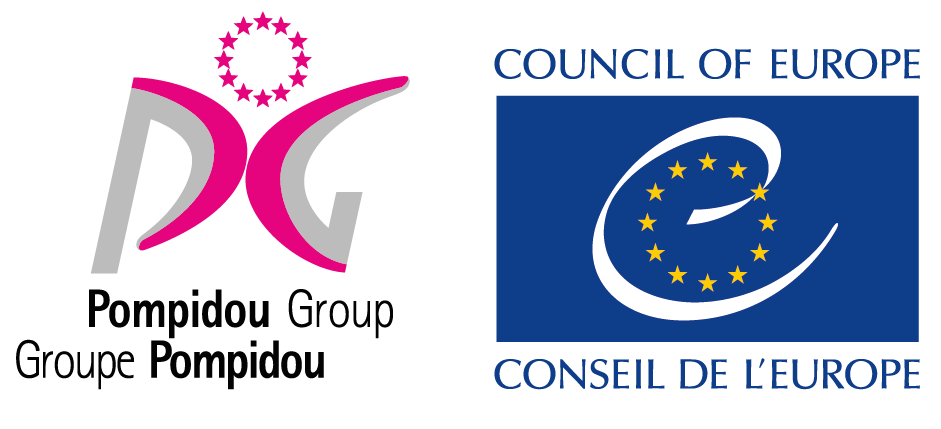 Question
Which type of recovery does Ray need?

Rehabilitation?

Habilitation?
Prison-based Therapeutic Communities:  
A Comprehensive Staff Training Course
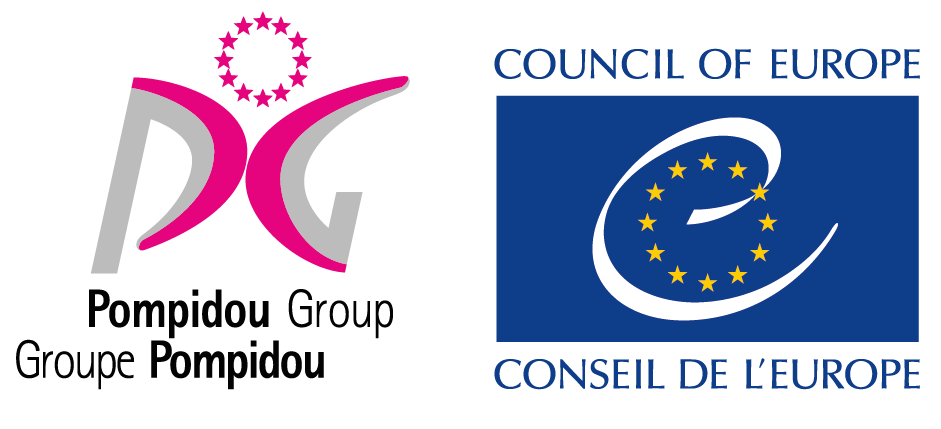